Check if cost is normally distributed(It is not normally distributed)
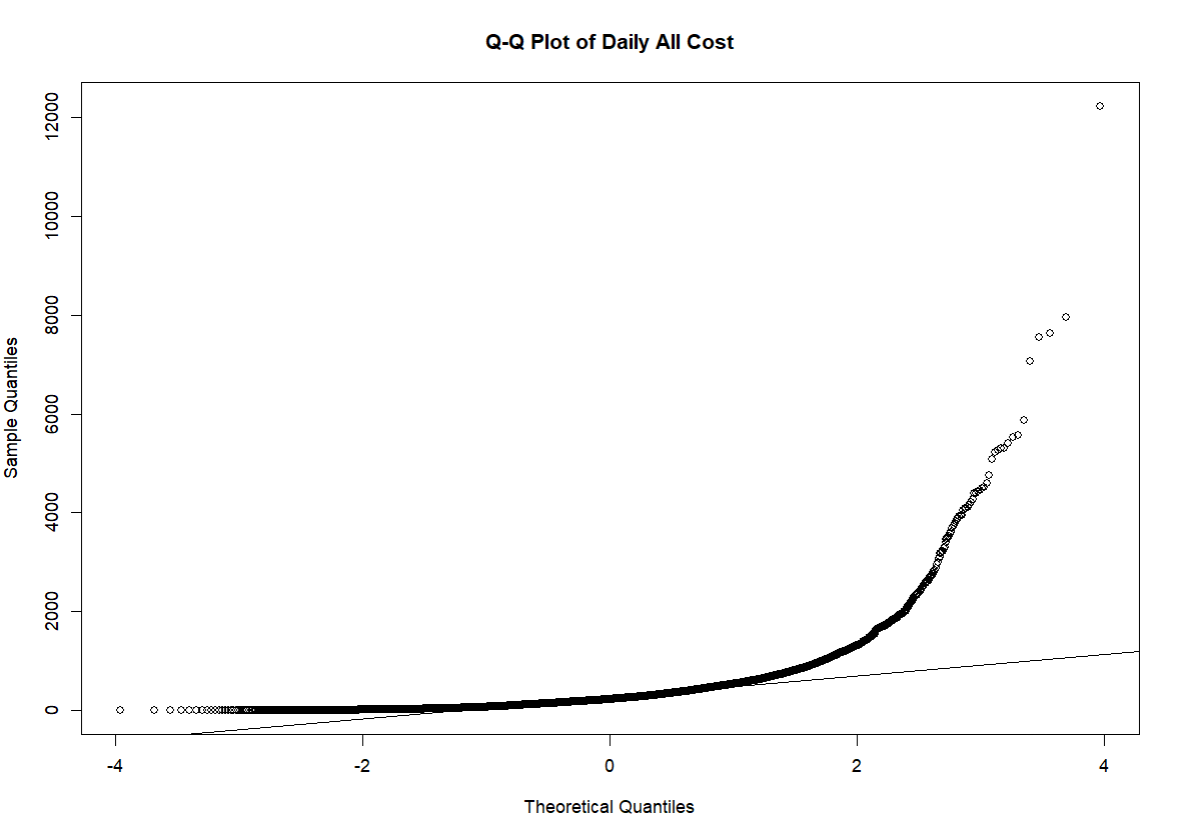 Check if the average of the variable is normally distributied(It is normally distributed)
Check if log of cost is more normally distributed(It is more normally distributed)
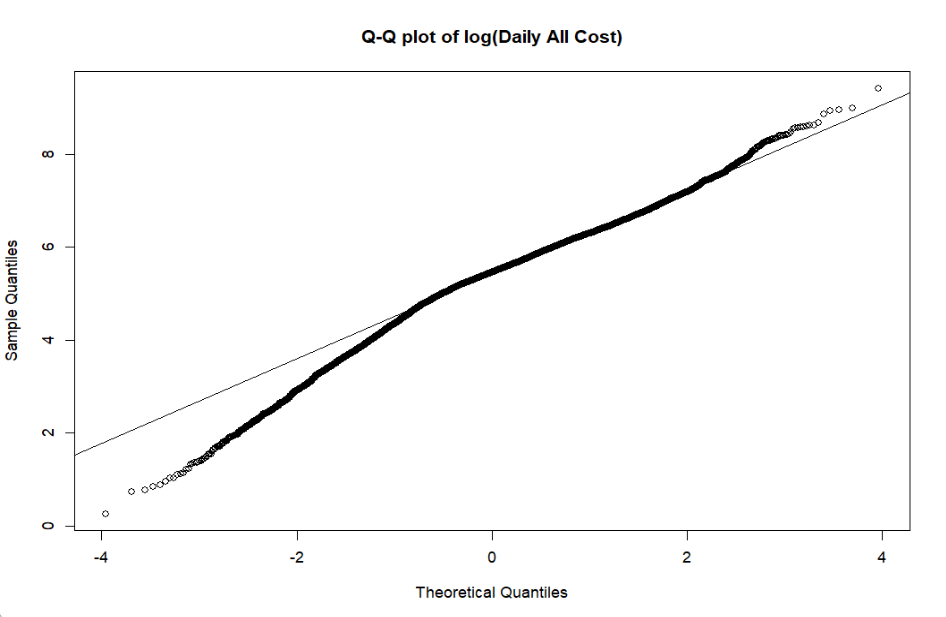 Check that age and cost have a linear relationship(There is no linear relationship)
Correlation value: 0.01
Correlation value: 0.03
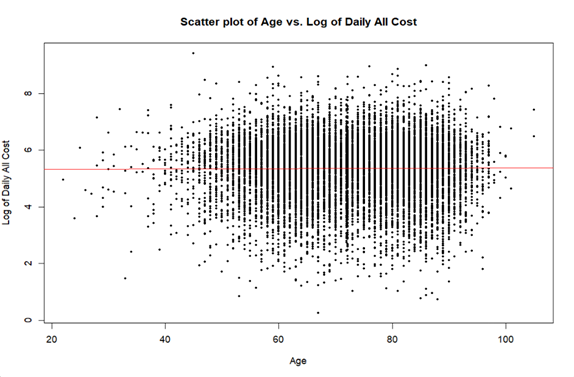 Regression Results
Based on the R-squared value: 12.73% of the variation in costs is explained by the model
Based on the Adjusted R-squared value: 12.61% of the variation in cost is explained by the model
Percent of variation explained (R-squared and Adjusted R-squared)
F-Statistic
The F-statistic of the model is 108.21 with a p-value of 0. This shows that the model is statistically significant predictor, as a group, of cost of care.
Show variables that are statistically significant (alpha = 0.05)
Does age affect cost? No, age does not have a statistically significant effect on cost
Does MFH reduce cost of care? Yes, MFH reduces the cost of care because it has a negative coefficient  equal to (-1.358).